Module 5 – International frameworks for integrity and anti-corruption
Toolkit on Transparency, Accountability and Ethics in Public Institutions
Module 5 – International frameworks for integrity and anti-corruption
Training agenda
2
Module 5 – International frameworks for integrity and anti-corruption
Module agenda
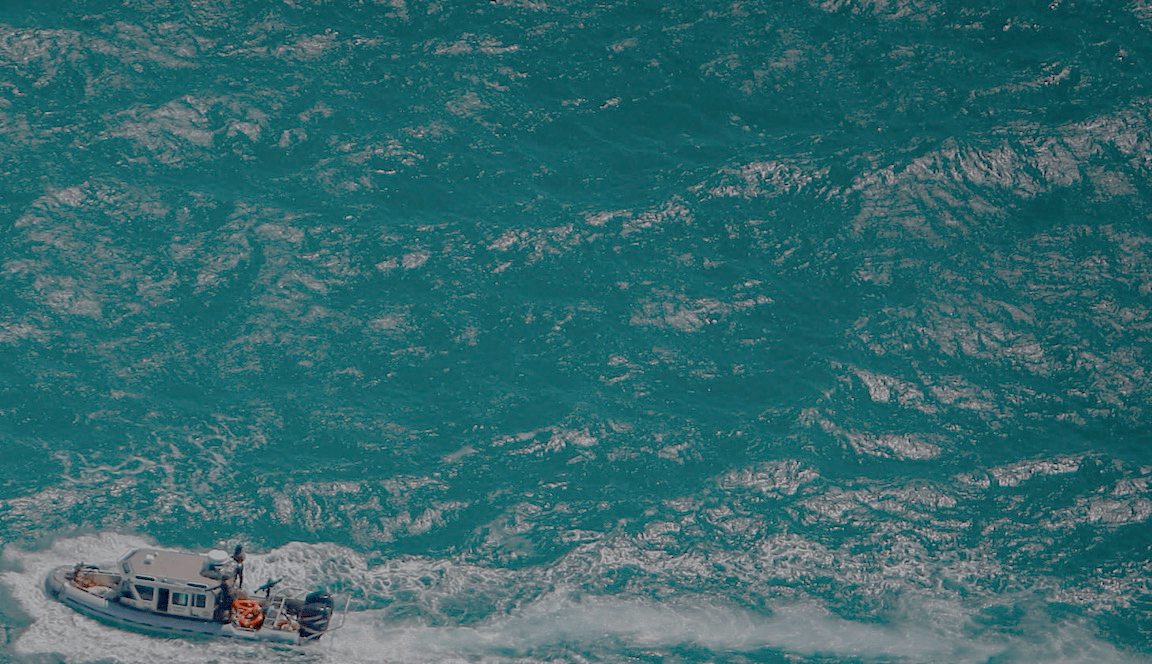 Anti-corruption conventions: Importance and historical context
01
02
The 2030 Agenda for Sustainable Development and anti-corruption?
03
05
04
Practical examples
United Nations Convention Against Corruption (UNCAC)
Activity: Quiz
UN Photo/Stuart Price
3
Module 5 – International frameworks for integrity and anti-corruption
In this module you will learn :
To name key facts about the 2030 Agenda for Sustainable Development and SDG 16;
To explain why anti-corruption is important to achieve the SDGs, giving cocnrete examples from sectors;
To justify why regional and international anti-corruption conventions are important;
To classify what UNCAC covers and what not.
Learning objectives
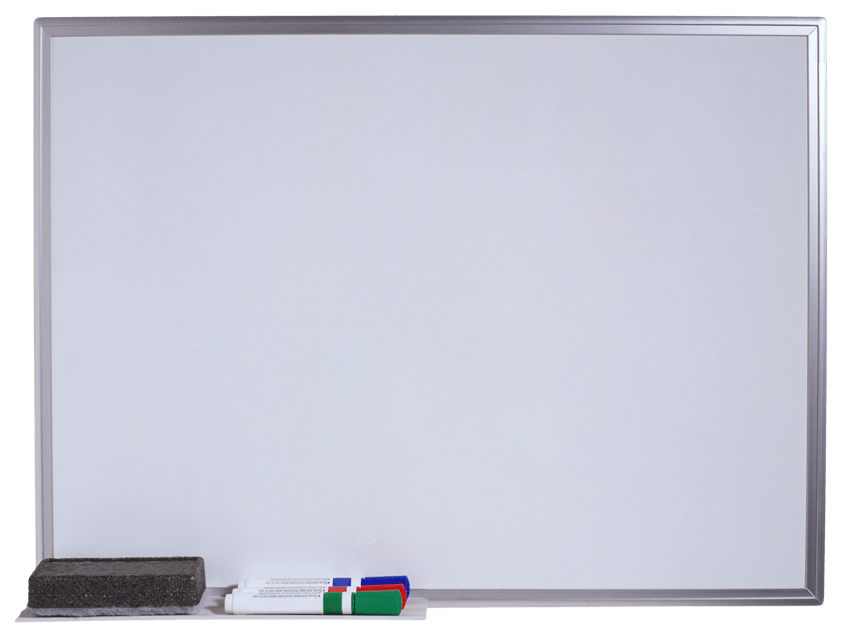 4
Module 5 – International frameworks for integrity and anti-corruption
Module agenda
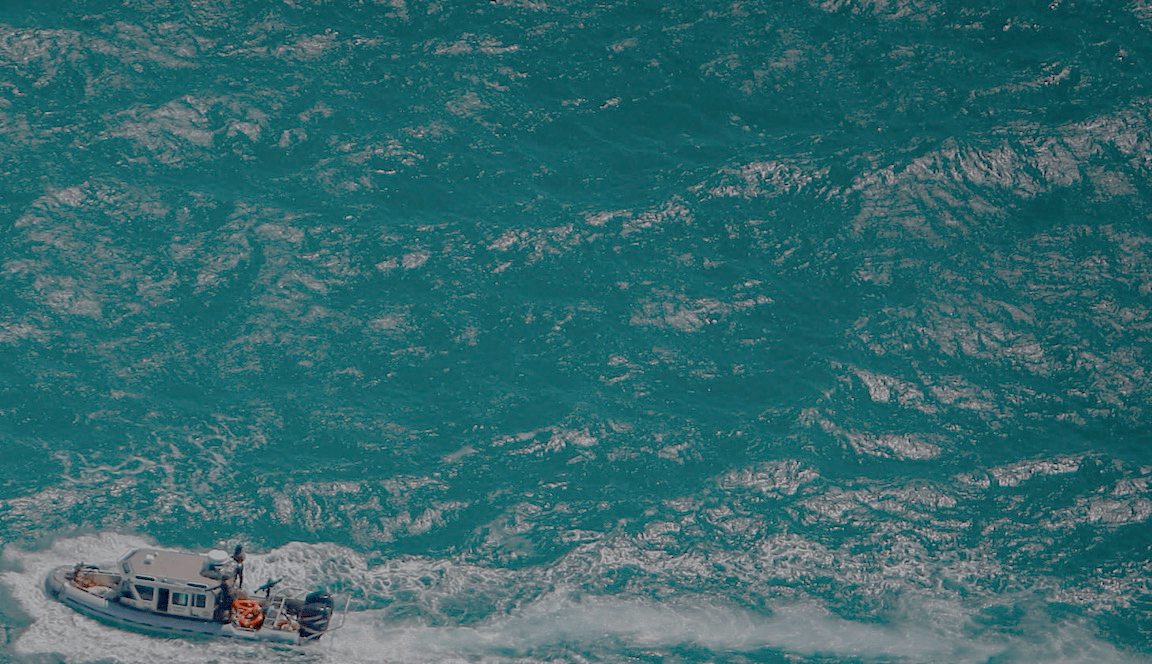 Anti-corruption conventions: Importance and historical context
01
02
The 2030 Agenda for Sustainable Development and anti-corruption
03
05
04
Practical examples
United Nations Convention Against Corruption (UNCAC)
Activity: Quiz
UN Photo/Stuart Price
5
Module 5 – International frameworks for integrity and anti-corruption
2030 Agenda for Sustainable Development
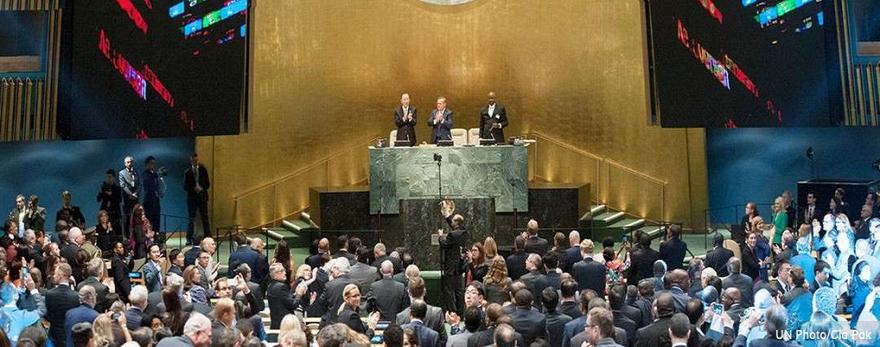 In 2015, UN Member States adopted the 2030 Agenda for Sustainable Development;
This 15-year agenda is universal (meaning it applies to all countries, not just developing) and transformative (doesn’t imply just incremental changes) aiming to address the most pressing issues of our time: poverty, climate change and inequalities; ​
It follows the Millennium Declaration and the 8 Millennium Development Goals (MDGs) which focused on ending poverty. What makes the Agenda 2030 unique is that it recognizes that poverty reduction must go hand in hand with tackling climate change;
The 2030 Agenda is based on 5 Ps: People, Planet, Prosperity, Peace and Partnership;
Its principle of Leaving No One Behind involves a strong focus on vulnerable groups and addressing inequalities;
It focuses on national ownership of implementation (United Nations 2015).
6
[Speaker Notes: Source:
United Nations (2015). Transforming our World: The 2030 Agenda for Sustainable Development. Retrieved from https://sustainabledevelopment.un.org/content/documents/21252030%20Agenda%20for%20Sustainable%20Development%20web.pdf (last accessed on April 7, 2020).]
Module 5 – International frameworks for integrity and anti-corruption
Sustainable Development Goals (SDGs)
The 2030 Agenda comprises 17 SDGs and 169 targets which are highly interconnected (UNDESA 2015).
7
[Speaker Notes: Sustainable Development Goals (SDGs):

The 2030 Agenda comprises 17 SDGs and 169 targets which are highly interconnected (UNDESA 2015);
At the global level, the 17 SDGs and 169 targets are monitored and reviewed using a set of global indicators. Governments will also develop their own national indicators; 
Every July, countries come together at the High-Level Political Forum on Sustainable Development (HLPF) held at the UN Headquarters in New York to report on the successes, challenges and good practices of their SDG implementation in their Voluntary National Reviews (VNRs);
The follow-up and review process is also informed by an annual SDG Progress Report to be prepared by the Secretary-General.

Source:
UNDESA (March 2015). Towards integration at last? The sustainable development goals as a network of targets. DESA Working Paper No. 141. Retrieved from https://www.un.org/esa/desa/papers/2015/wp141_2015.pdf (last accessed on April 7, 2020).]
Module 5 – International frameworks for integrity and anti-corruption
SDG 16: Peace, justice and strong institutions
SDG 16 calls for effective, accountable and inclusive institutions at all levels;
Institutions are both seen as a cross-cutting issue – fundamental for the achievement of the whole 2030 Agenda – and as a standalone goal;
Whether people have access to education, health, water or sanitation depends on institutions and public service delivery, ensuring that these services reach everyone;
Beyond the basic services, institutions are also responsible for national development strategies, infrastructure, channeling resources, monitoring and evaluating public programs etc. – all crucial for SDG achievement;
In a nutshell, institutions are engines that translate the 2030 Agenda into reality (United Nations n. y.).
8
[Speaker Notes: Source:
United Nations (n. y.). Sustainable Development Goal 16. Retrieved from https://sustainabledevelopment.un.org/sdg16 (last accessed on April 7, 2020).]
Module 5 – International frameworks for integrity and anti-corruption
2030 Agenda and the reduction of corruption risks
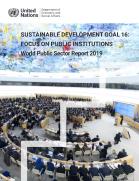 United Nations 2019: 43; Boehm & Caprio 2014
9
[Speaker Notes: 2030 Agenda and the reduction of corruption risks:

The 2030 Agenda embraces a set of institutional principles that together can provide the backbone to good governance and, thus, help reduce corruption risks.
These principles—accountability, transparency, participation, and inclusion—work, both individually and in conjunction, to reduce corruption risks and improve governance. In addition, integrity, which is not explicitly mentioned in the 2030 Agenda, is a cornerstone of many anti-corruption approaches.
Integrity creates an incentive framework for good behaviour, and inclusion can be considered both an input (reducing opportunities for rent-seeking behavior and avoiding the capture of public resources or institutions by particular actors or groups) and an outcome (a non-corrupt, accountable, transparent and participatory process would avoid discrimination of minority groups) of good governance. Integrity and inclusion can also be promoted, according to the context, through accountability mechanisms that can respond to transparency and participation.
Accountability is one of the crucial elements for understanding the conditions that promote and deter corrupt behavior. Lack of oversight and sanctions dramatically reduce the expected costs of corruption for actors, fostering corrupt practices. Thus, beyond making it possible to detect and punish corruption, accountability further plays a fundamental role in corruption prevention. Strategies for corruption deterrence and control explicitly or implicitly resort to accountability mechanisms. Accountability is generally considered to encompass monitoring to expose corrupt behaviour and sanctions to punish it, as well as the strengthening of anti-corruption incentives.
Transparency: By making information public, it is easier for economic and social actors to identify evidence of corruption and malfeasance and to act accordingly, punishing corrupt behavior through market and investment choices. Also, publicity will increase the risks of discovery and the expected costs of corruption, if sanctions are credible. Yet, disclosed information needs specific characteristics and quality to be useful for stimulating participation and activating accountability institutions, and thus contribute to anti-corruption.
Participation has long been expected to have anti-corruption effects, both through the democratic “long route” of accountability as well as social movement mobilization, and more recently through the “short route” to accountability, centered on user control over service providers, as those directly affected are expected to have the greatest incentives to monitor and act against abuse of common resources. Civil society participation is widely considered a central element of anti-corruption efforts.

Sources:
Boehm, F. & Caprio, T. (2014). Fostering good governance at school level in Honduras: The role of transparency bulletin boards. Peabody Journal of Education: Issues of leadership, policy and organisations, 89, 1.
United Nations (June 2019). Corruption and the Sustainable Development Goals (Chapter 2). In United Nations (Ed.). World Public Sector Report 2019. Sustainable Development Goal 16: Focus on public institutions (pp. 39-84). Retrieved from https://publicadministration.un.org/Portals/1/Images/WorldPublicSector/World%20Public%20Sector%20Report%202019.pdf (last accessed on April 7, 2020).]
Module 5 – International frameworks for integrity and anti-corruption
Why is combatting corruption key for achieving the SDGs? Some examples …
In the health sector, the inability to pay bribes leaves pregnant women without proper medical care. Corruption in public procurement for medicines is often endemic and has far-reaching consequences for the availability and quality of life-saving drugs.
Social dimension
Corruption diminishes the potential for economic growth. It distorts competition (e.g. through unfair tendering processes), discourages (foreign direct) investment and entrepreneurship, and negatively affects especially small businesses at the national level.
Economic dimension
The extremely high value of some illegally obtained natural resources like wildlife (SDG 14) or timber makes exploitation highly probable at the expense of the environment and biodiversity. Corruption in these areas is a low-risk, high-reward behavior with devastating results for local communities who depend on these natural resources (GIZ 2017).
Environmental dimension
10
[Speaker Notes: Why is combatting corruption key for achieving the SDGs? Some examples …:

As a cross-cuttng issue, corruption has a direct impact on all the three dimensions of sustainable development – social, economic and environmental;
Social dimension: In social sectors such as health, the inability to pay bribes leaves pregnant women without proper medical care. Corruption in public procurement for medicines is often endemic and has far-reaching consequences for the availability and quality of life-saving drugs.
Economic dimension: Corruption diminishes the potential for economic growth. It distorts competition (e.g. through unfair tendering processes), discourages (foreign direct) investment and entrepreneurship, and negatively affects especially small businesses at the national level.
Environmental dimension: The extremely high value of some illegally obtained natural resources like wildlife (SDG 14) or timber makes exploitation highly probable at the expense of the environment and biodiversity. Corruption in these areas is a low-risk, high-reward behavior with devastating results for local communities whose livelihoods depend on these natural resources (GIZ 2017).
Corruption also disproportionally affects women, the poor and vulnerable groups and hence combatting corruption is key to Leaving No One Behind.

Source:
Deutsche Gesellschaft für Internationale Zusammenarbeit GmbH (GIZ) (2017). Making the SDGs work: Why and how to address corruption in sectors. Retrieved from https://www.giz.de/de/downloads/giz2017_eng_Addressing-corruption-in-sectors.pdf (last accessed on April 7, 2020).]
Module 5 – International frameworks for integrity and anti-corruption
Wildlife and forest crime
UN initiatives
Problems
Corruption is one of the main facilitators of wildlife, forest and fisheries crime as it enables criminals to commit, conceal and avoid conviction for their crimes. It involves a.o.:
Trafficking of wild fauna and flora used to finance other criminal activities;
Poaching of keystone species, altering ecosystems and disturbing the balance of oceans;
Zoonotic diseases as a result of increased direct contact between humans and wildlife through illegal wildlife trade, deforestation and forest degradation;
Weak criminal justice systems to respond to wildlife, forest and fisheries crime;
Fraud or bribery for the issuance of licenses and permits (e.g. for fishing quotas) and favorable but harmful environmental impact assessments by public institutions;
And many more ...
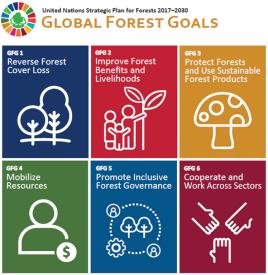 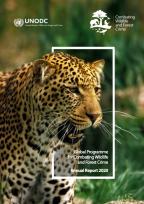 UNDESA 2019; UNODC 2020a
11
[Speaker Notes: Wildlife and forest crime:

Problems:
Corruption is one of the main facilitators of wildlife, forest and fisheries crime as it enables criminals to commit, conceal and avoid conviction for their crimes. It involves a.o.:
Trafficking of wild fauna and flora used to finance other criminal activities;
Poaching of keystone species, altering ecosystems and disturbing the balance of oceans;
Zoonotic diseases as a result of increased direct contact between humans and wildlife through illegal wildlife trade, deforestation and forest degradation;
Weak criminal justice systems to respond to wildlife, forest and fisheries crime;
Fraud or bribery for the issuance of permits (e.g. fishing quotas) and favorable but harmful environmental impact assessments by public institutions;
And many more …
A global response for wildlife and forest crime is necessary as illicit trafficking in wild fauna and flora is transnational, supplying consumption that often takes place thousands of kilometers from the source and, transits several countries. UN initiatives that aim to address corruption in these sectors include:
Adopted by the UN General Assembly in 2017, the United Nations Strategic Plan for Forests which features a set of six Global Forest Goals and 26 associated targets to be reached by 2030, which are voluntary and universal. It includes a target to increase forest area by 3% worldwide by 2030, signifying an increase of 120 million hectares, an area over twice the size of France. It builds on the vision of the 2030 Agenda and recognizes that real change requires decisive, collective action, within and beyond the UN System. Global Forest Goal 5 (Promote governance frameworks to implement sustainable forest management, including through the United Nations forest instrument, and enhance the contribution of forests to the 2030 Agenda for Sustainable Development) targets for instance to enhance forest law enforcement and governance, including through significantly strengthening national and subnational forest authorities, and significantly reducing worldwide illegal logging and associated trade (target 5.2); or
The UNODC Global Programme for Combating Wildlife and Forest Crime (GP) which is a four-year program aiming to link existing regional efforts in a global system, enhancing capacity-development and wildlife law enforcement networks at regional and sub-regional levels. The GP is working for and with the wildlife law enforcement community to ensure that wildlife crime, illegal logging, and related crimes are treated as serious transnational organized crimes.

Sources:
UNDESA (April 2019). Global Forest Goals and Targets of the UN Strategic Plan for Forests 2030. Retrieved from https://www.un.org/esa/forests/wp-content/uploads/2019/04/Global-Forest-Goals-booklet-Apr-2019.pdf (last accessed on April 8, 2021).
UNODC (2020). Global Programme for Combating Wildlife and Forest Crime. Annual Report 2020. Retrieved from https://www.unodc.org/documents/Wildlife/Annual_Report_GPWLFC2020.pdf (last accessed on April 8, 2021).]
Module 5 – International frameworks for integrity and anti-corruption
Corruption in the fisheries sector
Corrupt information sharing;
Corrupt logistics networks;
Corrupt licensing payments;
Corrupt market inspectors;
Corrupt garnering of community favor;
Corrupt maintenance of over-investment;
Corrupt approval of seafood certificates.
12
[Speaker Notes: Corruption in the fisheries sector:

While corruption comes in many forms, certain typologies are especially prevalent in the fisheries sector. Familiarizing authorities with these typologies will enable patterns to be more easily recognized and corruption risks to be identified and investigated earlier. By conducting the risk assessment as suggested in the 2019 UNODC guide “Rotten Fish”, countries can effectively identify and evaluate these typologies and devise mitigating strategies to combat them.
Corrupt information sharing: Some protocols and safeguards that are put in place to help regulate the fisheries sector rely on the element of surprise, for instance spot check inspections of fishing vessels. Information regarding these patrols (such as scheduling, locations and which public servants will be on duty) should be recorded in an official, confidential document. Those with access to this document or any of the restricted information it contains, may accept a bribe in return for sharing it with a captain or other interested party. If, when boarding a vessel, a public servant sees restricted documentation in the possession of those being inspected it is reasonable to assume that a form of corruption has taken place, which may have enabled the circumnavigation of fisheries regulations. 
Corrupt logistics networks: Fishing businesses will, over time, build logistics networks for the movement of their products. For businesses engaging in corruption, these networks can include bribing public servants in order to move illegally caught fish across borders. Once these networks are established, it is also possible to transport other illegal products (e.g. drugs) hidden in fish product shipments with little risk of discovery. Corruption that assists illegal fish to be transported can enable other forms of trafficking, such as drug and human trafficking.
Corrupt licensing payments: A fisheries minister or public servant in charge of issuing foreign fishing vessels with licenses to fish in the coastal waters of their exclusive economic zone may be tempted to accept side payments from operators seeking licenses, unless effective oversight mechanisms are in place. Where the value of the potential catch is greater than the expected cost of any financial penalties to the operator if caught, there is an opportunity for the public servant to charge an illicit premium to operators for the issuing of a license. 
Corrupt market inspectors: In a given country, first sale landings of fishery products by national vessels must take place at government-designated sites monitored by public servants. Prior to sale, the individual landings of vessels are identifiable to the port officials, the auctioneers and the customers. Vessel landings, the prices, species and quantities sold are recorded and reported to the Government for various regulatory purposes. Public servants whose role it is to monitor these landings and file any necessary paperwork, can commit fraud by misreporting the value or quantity of these landings.
Corrupt garnering of community favor: Both individuals and businesses have been known to fund much sought-after community projects in towns where they have current or future interests. These projects can range from organizing a concert to constructing new factories that increase local employment. Once these projects have been delivered and the communities are favorable towards the funder, community members are significantly less likely to report any illegal, suspicious or corrupt activities. 
Corrupt maintenance of over-investment: Many large fishing companies invest heavily in fixed assets, for example building shipping yards and processing plants on prime real estate. When there is a substantial reduction to a company’s fishing quota, there would be an expected decrease in their financial income. However, if after some time there is no change in their operations or levels of investment, this suggests that the company has found alternative, potentially illegal ways in which to increase their profits and thus maintain their levels of investment. 
Corrupt approval of seafood certificates: In most countries, seafood products, aquaculture products and products for the treatment and rehabilitation of aquatic environments will require a quality assurance and testing certificate before the product can be sold. Public servants in roles where they have almost complete control over the issuing of such certificates, have more opportunities to engage with corruption and profit personally. These public servants are able to make false certificates and allow the purchasing of certificates to take place without the required quality assurance and testing. This form of corrupt issuing of certificates results in substandard or untested products entering the market. 

Source:
UNODC (2019). Rotten Fish: A Guide on Addressing Corruption in the Fisheries Sector. Retrieved from https://www.unodc.org/documents/Rotten_Fish.pdf (last accessed on April 8, 2021).]
Module 5 – International frameworks for integrity and anti-corruption
Module agenda
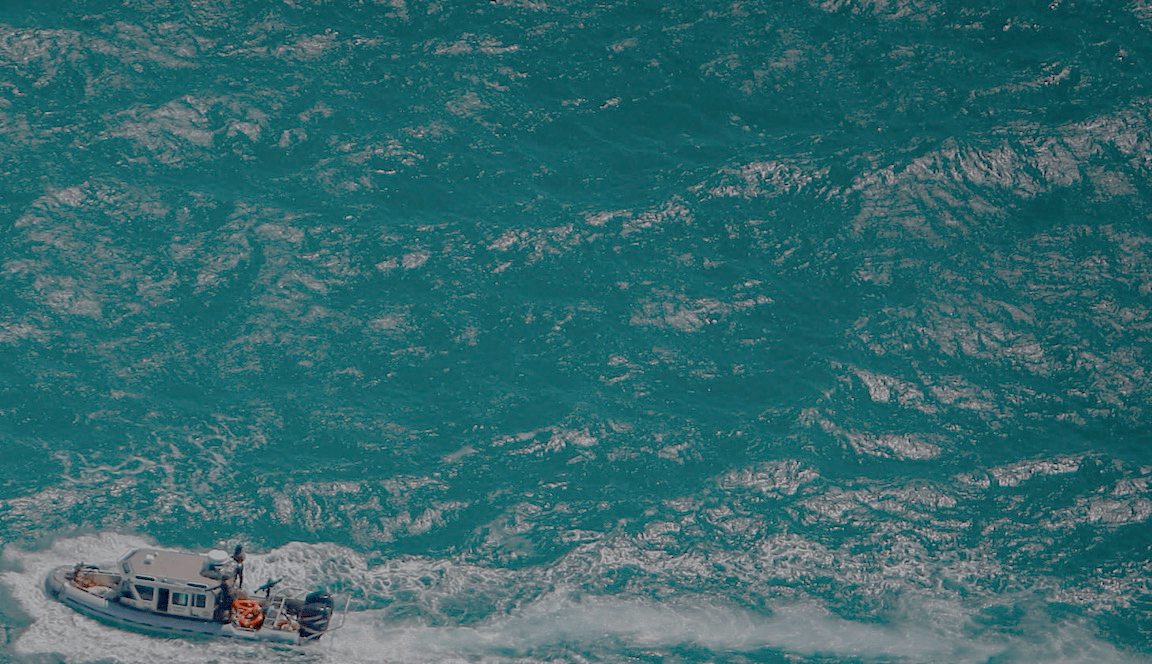 Anti-corruption conventions: Importance and historical context
01
02
The 2030 Agenda for Sustainable Development and anti-corruption
03
05
04
Practical examples
United Nations Convention Against Corruption (UNCAC)
Activity: Quiz
UN Photo/Stuart Price
13
Module 5 – International frameworks for integrity and anti-corruption
Anti-corruption conventions: Historical context
14
[Speaker Notes: Anti-corruption conventions: Historical context:
​
In 1977, the US Government enacted the Foreign Corrupt Practices Act (FCPA), which penalized US corporations for paying bribes in foreign transactions. The FCPA was the first national statute criminalizing bribery of foreign public servants. The FCPA established new accounting obligations facilitating the investigation of foreign illicit payments. It also entails provisions that make bribing a foreign public servant a crime​.
The 1999 OECD Convention was the result of pressure from the US which had passed the Foreign Corrupt Practices Act. It played a vital role in fostering the global recognition of an anti-corruption norm. Before that, corruption internationally was happening in a ‘legal vacuum’.​
Finally, in 2003, UNCAC is the first anti-corruption convention that is truly global. It takes a comprehensive approach to the corruption problem, as a basis for effectively preventing and combating corruption. The UNCAC is unique as compared with other conventions not only in its global coverage but also in the extensiveness and detail of its provisions.​
​
​How was the international momentum for anti-corruption achieved?
Three causal factors help us explain the origins of norms in relation to anti-corruption:
The post-Cold War era allowed better implementation of obligations under international treaties and increased the demand for control of corruption​.
Social process, i.e. interaction among actors and diffusion of information (information revolution, rising epistemic communities, explosion of new actors and conferences): International and domestic actors put pressure on governments to make them more accountable and in addition to this states became concerned about their international image and started signing new international treaties against corruption.
The third factor is an internal process where ‘cognitive and motivational processes of individuals’ may contribute to the generation of norms. International and domestic actors play an important role in facilitating change, providing expertise and monitoring the implementation of commitments.]
Module 5 – International frameworks for integrity and anti-corruption
Why are anti-corruption conventions important?
15
[Speaker Notes: Importance of anti-corruption conventions:

1. Set standards on anti-corruption (AC) measures​:
​AC conventions establish common standards for institutions, processes, policies and practices​.
AC conventions establish requirements in the prevention, detection, investigation and sanctioning of corruption​.
​
​2. Provide accountability mechanisms​:
​Through such legally binding standards and principles by which signatory states can be held to account​ AC conventions can create peer-to-peer pressure and public pressure/accountability mechanism​.
​
3. Foster international cooperation​:
​AC conventions are especially useful in addressing cross-border issues, since they can facilitate international cooperation in e.g. law enforcement​.
AC conventions are context to discuss corruption issues and align efforts​.
AC conventions allows for harmonization of rules and procedures across for instance a region​.
​
4. Put corruption on the political agenda​:
Fostering both the domestic action and international cooperation is needed to tackle the many facets of corruption​.]
Module 5 – International frameworks for integrity and anti-corruption
Regional anti-corruption conventions
Council of Europe Criminal Law Convention Against Corruption  (1998)
Council of Europe Civil Law Convention Against Corruption (1999)
Economic Community of West African States (ECOWAS) Protocol on the Fight Against Corruption (2001)
Arab Anti-Corruption Convention (2010)
OAS Inter American Convention against Corruption (1996)
African Union Convention on Preventing and Combatting Corruption (2003)
South African Development Community Protocol Against Corruption (2001)
Carr 2007
16
[Speaker Notes: Regional anti-corruption conventions:

What do these conventions provide for?​
Although they may be similar in substance, conventions can vary considerably depending on their signatories and specific obligations. Regarding their geographic scope, some aspire to a global coverage, while others have a regional focus.
They may provide for different types of obligations, whether it is concrete recommendations for action along with sophisticated review processes, or more general political commitments as a basis for specifc steps to be taken.​
The mentioned conventions provide for measures to prevent corruption, e.g. calling on states to develop and maintain an anti-corruption body, standards for the recruitment of the public sector personal, codes of conduct for public servants, measures to prevent money laundering, means to promote civil society, and higher accounting and auditing standards in the private sector.
They also require states to criminalize corrupt practices in domestic jurisdictions. However, many provision in these conventions are not obligations, but merely recommendations and many states are reluctant to follow those recommendations. That is why a discussion about ‘genuine effort’ by the states to meet their anti-corruption obligations arises quite often. 
​
Why so many conventions?​
​Conventions have developed at the global, regional and sub-regional leve. Each developed in response to specific demands, pressures and needs at particular points in time​. Conventions represent an evolution in the approach to corruption​.
Different conventions may also have a different focus​, i.e. setting priorities and standards for a specific region​.​

Source:
Carr, I. (2007). Fighting Corruption Through Regional and International Conventions: A Satisfactory Solution? European Journal of Crime, Criminal Law and Criminal Justice, 15(2), 121-153. Retrieved from https://pdfs.semanticscholar.org/d812/9168c295cc29b88255ef3f5de8f988c7d25f.pdf (last accessed on April 7, 2020).]
Module 5 – International frameworks for integrity and anti-corruption
Module agenda
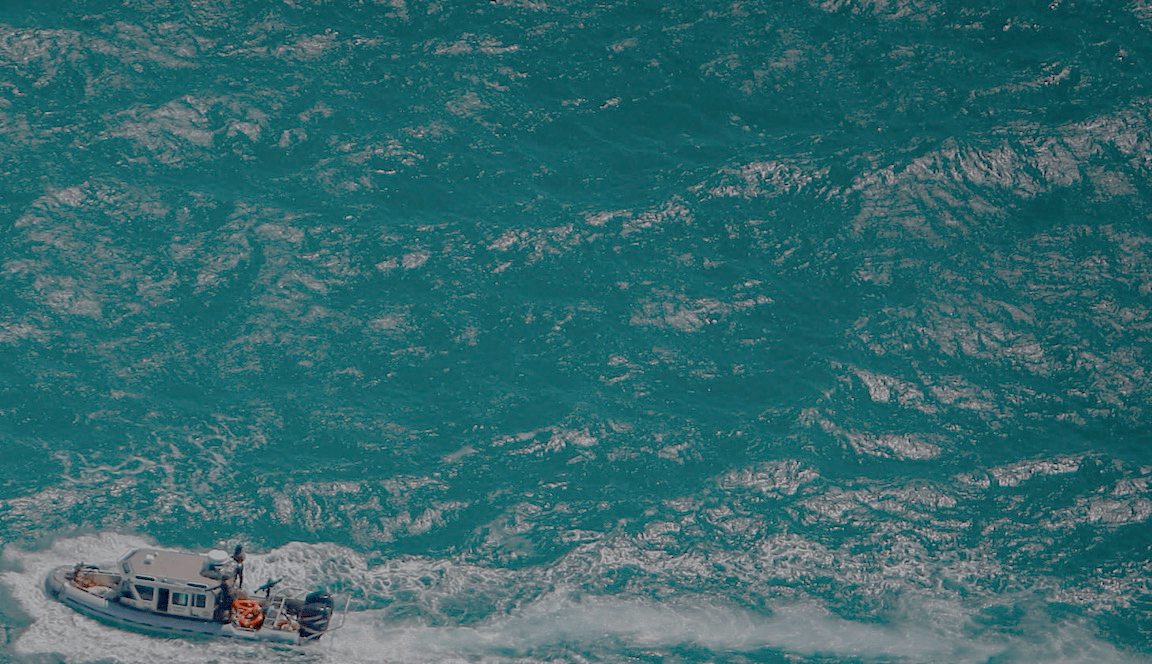 Anti-corruption conventions: Importance and historical context
01
02
The 2030 Agenda for Sustainable Development and anti-corruption
03
05
04
Practical examples
United Nations Convention Against Corruption (UNCAC)
Activity: Quiz
UN Photo/Stuart Price
17
Module 5 – International frameworks for integrity and anti-corruption
United Nations Convention against Corruption (UNCAC)
UNCAC is the only legally binding universal anti-corruption instrument. The Convention's far-reaching approach and the mandatory character of many of its provisions make it a unique tool for developing a comprehensive response to a global problem.
Adopted by the UN General Assembly: 31 October 2003, by resolution 58/4Entry into force:14 December 2005, in accordance with article 68(1)Signatories: 140Parties: 187 (as of 6 February 2020) – the vast majority of UN Member States
UNODC 2020b
18
[Speaker Notes: ​United Nations Convention against Corruption (UNCAC):

UNCAC is the only legally binding universal anti-corruption instrument. The Convention's far-reaching approach and the mandatory character of many of its provisions make it a unique tool for developing a comprehensive response to a global problem.
Adopted by the UN General Assembly: 31 October 2003, by resolution 58/4;
Entry into force:14 December 2005, in accordance with article 68(1);
Signatories: 140;
Parties: 187 (as of 6 February 2020) – the vast majority of United Nations Member States.

Source:​
UNODC (2020b). Signature and Ratification Status. Retrieved from https://www.unodc.org/unodc/en/corruption/ratification-status.html (last accessed on July 20, 2020).]
Module 5 – International frameworks for integrity and anti-corruption
Coverage of UNCAC
Main areas
Preventive measures;
Criminalization and law enforcement;
International cooperation;
Asset recovery;
Technical assistance and information exchange.
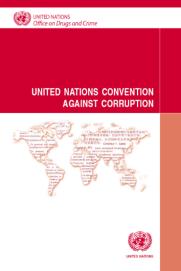 Forms of corruption
Bribery;
Trading in influence;
Abuse of functions; and
Various acts of corruption in the private sector.
19
[Speaker Notes: Coverage of UNCAC:

The Convention covers five main areas: preventive measures, criminalization and law enforcement, international cooperation, asset recovery, and technical assistance and information exchange. The Convention covers many different forms of corruption, such as bribery, trading in influence, abuse of functions, and various acts of corruption in the private sector. A highlight of the Convention is the inclusion of a specific chapter on asset recovery, aimed at returning assets to their rightful owners, including countries from which they had been taken illicitly.

United Nations Convention against Corruption. Adopted by the UN General Assembly on 31 October 2003, by resolution 58/4. Retrieved from https://www.unodc.org/documents/treaties/UNCAC/Publications/Convention/08-50026_E.pdf (last accessed on April 7, 2020).]
Module 5 – International frameworks for integrity and anti-corruption
Impact of UNCAC
What UNCAC can do
Adapt criminal law or implement dedicated legislation to establish certain practices as criminal offense;
Form an international legal basis for cooperation​ of countries and between governments and their people;
Create universally agreed concepts of corruption and ways to address it​;
Foster international exchange of expertise, good practices and lessons learned​;
Create peer-pressure to comply with implementation (Implementation Review Mechanism).
What UNCAC cannot do
It is not a blueprint for anti-corruption reform​;
Ratification of the UNCAC does not constitute political will: Some states may ratify just to respond to criticism from donors or political opponents​;
UNCAC assessments and implementation may be perceived as a stand-alone exercise, through which legal compliance with an international agreement is sought.
Hechler 2017
20
[Speaker Notes: Impact of UNCAC:

What UNCAC can do:
Adapt laws to criminalize corruption: Specific acts that States Parties must criminalize include active bribery (the offer or giving of an undue advantage) of a national, international or foreign public official, passive bribery of a national public official and embezzlement of public funds. Other mandatory crimes include obstruction of justice, and the concealment, conversion or transfer of criminal proceeds (money laundering). Sanctions extend to those who participate in or attempt to commit corruption offenses.
UNCAC provides not only an international legal basis for cooperation, but also a political tool for dialogue between countries and between governments and their people​.
UNCAC provides universally agreed concepts of corruption and ways to address it within one framework, thus fostering an opportunity to overcome hitherto fragmented and often piecemeal efforts.
UNCAC can foster international exchange of expertise, good practices and lessons learned, and it can be instrumental in coordinating international assistance.
The Implementation Review Mechanism (IRM) can create peer-pressure to comply with set standards. The peer review process assists States Parties to effectively implement the Convention. In accordance with the terms of reference, each State party is reviewed by two peers - one from the same regional group - which are selected by a drawing of lots at the beginning of each year of the review cycle. The functioning and the performance of the IRM is guided and overseen by the Implementation Review Group, an open-ended intergovernmental group of States Parties which is a subsidiary body of the Conference of States Parties (CoSP).

What UNCAC cannot do:
UNCAC is not a blueprint for anti-corruption reform. it is a mere compilation of important measures, which, however, lacks any prioritization or sequencing. Reform must be designed as to address country-specifc forms, manifestations and dynamics of corruption and to translate them into the country’s institutional arrangements and procedures. The emphasis on ‘technical assistance’ in UNCAC may lead to the assumption that corruption problems can​ be solved by simply plugging a standard set of legal, procedural or capacity gaps. It is critical that donors avoid perpetuating this assumption by promoting one-size-fits-all approaches to compliance.
Ratification of the UNCAC does not constitute political will in itself. Even the potential of the Convention to create peer pressure is limited where commitment to address corruption is absent. Some countries may ratify just to defect criticism from donors or political opponents. Alternatively, governments may create an overambitious implementation agenda that quickly defeats after its first failures.
UNCAC is not an end in itself: UNCAC (self-)assessments and implementation may be perceived as a stand-alone exercise, through which legal compliance with an international agreement is sought. For local reformers, as well as development actors, however, it is best employed additionally as political and technical tool, a means to achieve and support better governance by safeguarding resources aimed at poverty reduction, a valuable asset in the pursuit of development. ​ ​

Source:​
Hechler, H. (May 2017). UNCAC in a nutshell. A quick guide to the United Nations Convention against Corruption for embassy and donor agency staff. U4 Anti-Corruption Resource Centre. Retrieved from https://www.cmi.no/publications/file/3769-uncac-in-a-nutshell.pdf (last accessed on April 7, 2020).]
Module 5 – International frameworks for integrity and anti-corruption
Lessons learned for the effective implementation of the UNCAC in support of the SDGs
Long-term efforts are required to change the strong, firmly embedded interests of those who are taking advantage of the existing situation​;
Empowerment of local actors and sustained social movement are crucial​;
Creative ways to enforce the rule of law should be found​;
There are no one-size-fits-all solutions​;
Proper analysis, indicators and a monitoring and evaluation framework are crucial (UNODC 2016).
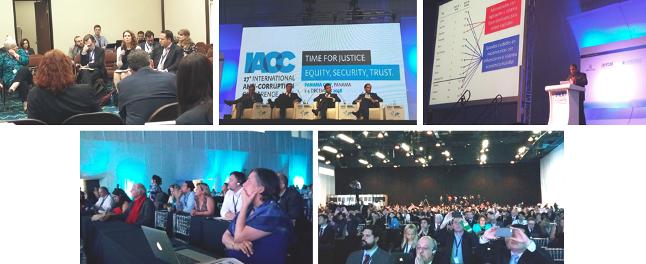 21
[Speaker Notes: Source:
UNODC (December 2016). Report on roundtable “For an effective implementation of UNCAC in support of SDG Goal 16” held at  17th International Anti-corruption Conference in Panama City, Panama. Retrieved from https://static.sched.com/hosted_files/17iacc/3c/17th%20IACC_Long%20Session%20Report_Effective%20implementation%20of%20UNCAC.pdf (last accessed on April 7, 2020).]
Module 5 – International frameworks for integrity and anti-corruption
Module agenda
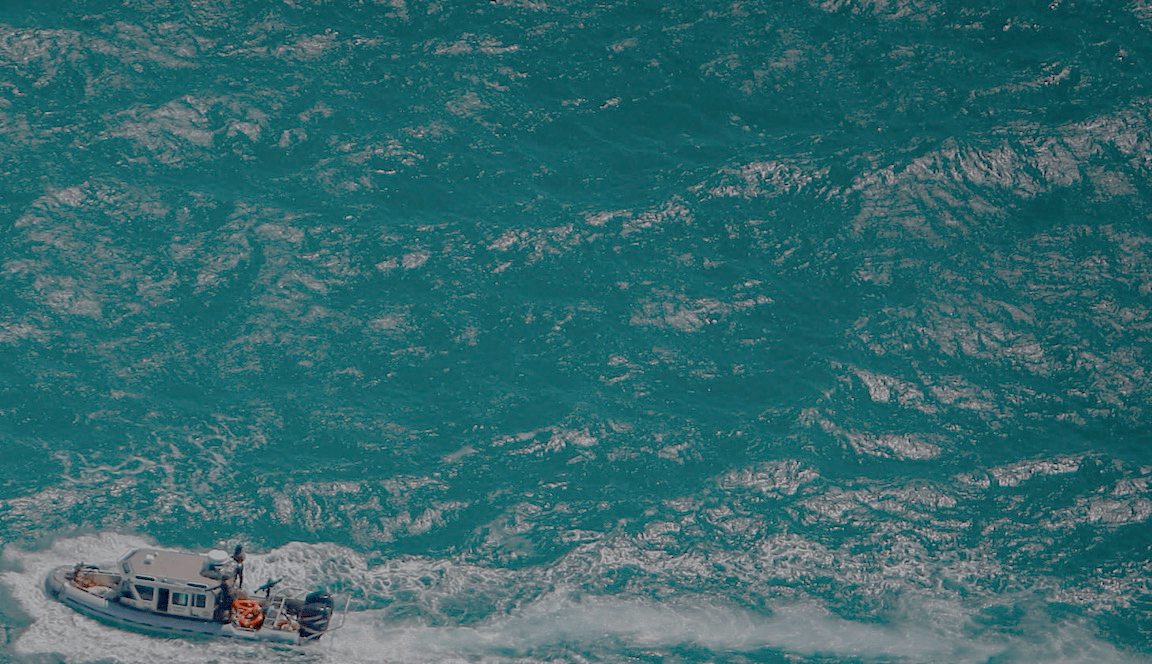 Anti-corruption conventions: Importance and historical context
01
02
The 2030 Agenda for Sustainable Development and anti-corruption
03
05
04
Practical examples
United Nations Convention Against Corruption (UNCAC)
Activity: Quiz
UN Photo/Stuart Price
22
Module 5 – International frameworks for integrity and anti-corruption
Practical examples
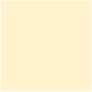 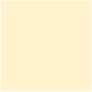 Latin America: Ibero-American Charter on Ethics and Integrity in Public Service
Indonesia: UNCAC gap analysis
23
Module 5 – International frameworks for integrity and anti-corruption
Latin America: Ibero-American Charter on Ethics and Integrity in Public Service
The Latin American Centre for Public Administration and Development (CLAD) is an international public body with intergovernmental nature that was set up in 1972 at the initiative of Mexico, Peru and Venezuela;
CLAD‘s mission is to encourage analysis, exchange of experiences and knowledge related to state reform and public administration modernization in Latin America;
As permanent technical secretariat of the conference of Latin American Minister for Public Administration and State Reform, CLAD has also worked towards the adoption of a number of regional charters, such as the Ibero-American Charter on Ethics and Integrity in the Public Service (2018);
This Charta contains 19 recommendations (incl. on corruption risk assessment, whistleblowing, open data, conflcits of interest, internal and external controls etc.) Latin American governments have commited to put into practice at national level depending on their historical, cultural, judicial and institutional specificities.
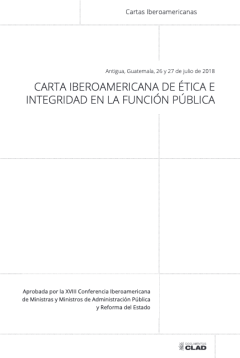 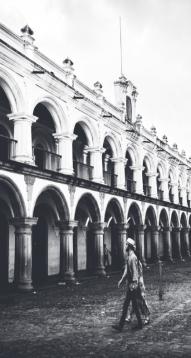 CLAD 2018
24
[Speaker Notes: Latin America: Ibero-American Charter on Ethics and Integrity in Public Service:

The Latin American Centre for Public Administration and Development (CLAD) is an international public body with intergovernmental nature that was set up in 1972 at the initiative of Mexico, Peru and Venezuela;
CLAD‘s mission is to encourage analysis, exchange of experiences and knowledge related to state reform and public administration modernization in Latin America;
As permanent technical secretariat of the conference of Latin American Minister for Public Administration and State Reform, CLAD has also worked towards the adoption of a number of regional charters, such as the Ibero-American Charter on Ethics and Integrity in the Public Service (2018);
This Charta contains 19 recommendations (incl. on corruption risk assessment, whistleblowing, open data, conflcits of interest, internal and external controls etc.) Latin American governments have commited to put into practice at national level depending on their historical, cultural, judicial and institutional specificities.

Source:
Centro Latinoamericano de Administración para el Desarrollo (CLAD) (July 2018). Carta Iberoamericana de Ética e Integridad en la Función Pública. Aprobada por la XVIII Conferencia Iberoamericana de Ministras y Ministros de Administración Pública y Reforma del Estado. Antigua, Guatemala, 26 y 27 de julio de 2018. Retrieved from https://clad.org/wp-content/uploads/2020/10/1-Carta-Iberoamericana-de-%C3%89tica-e-Integridad-en-la-Funci%C3%B3n-P%C3%BAblica-2018-CLAD.pdf last accessed on November 30, 2020).]
Module 5 – International frameworks for integrity and anti-corruption
Indonesia: UNCAC gap analysis
Context: In 2006, Indonesia was the first country to conduct a comprehensive and voluntary self-assessment of its compliance with the UNCAC without formal guidance.
Approach: Mandated by the Indonesian Corruption Eradication Commission, a team of Indonesian academics and foreign experts supported by GTZ gathered and analyzed information on relevant laws, institutions and processes. These findings were then jointly completed through broad consultation with key government agencies and relevant actors from civil society, the private sector and academia. A final multi-stakeholder workshop verified and generated broad buy-in for the key findings and recommendations.
Result: Due to the inclusive process the Gap Analysis has enjoyed a high degree of national ownership and widespread acceptance (UNDP 2015: 10).
Freepik / dooder
25
[Speaker Notes: Indonesia: UNCAC gap analysis:
​
In 2006, Indonesia was the first country to conduct a comprehensive and voluntary self-assessment of its compliance with the UNCAC as part of its commitment to the fight against corruption and implementing UNCAC. Unlike most other States Parties, Indonesia initiated this “Gap Analysis” prior to ratifying the Convention. With no formal guidance for this process available then, Indonesia devised its own methodology. While not as comprehensive as the later checklists developed by the UNCAC CoSP, the matrix used had a similar intent and content and served the country well.
The Gap Analysis was mandated by the Indonesian Corruption Eradication Commission (KPK) to a team of Indonesian academics and foreign experts and supported by GTZ. The local team of experts was responsible for the initial gathering and analysis of information on relevant laws, institutions and processes. These findings were then jointly analyzed by the local and foreign experts and completed through broad consultation with key government agencies and relevant actors from civil society, the private sector and academia. A final multi-stakeholder workshop served to verify and generate broad buy-in for the key findings and recommendations. Indeed, it is largely attributed to the use of this inclusive process that the Gap Analysis has enjoyed a high degree of national ownership and widespread acceptance.
The findings from the Gap Analysis have provided relevant stakeholders with a comprehensive understanding of key weaknesses and gaps in the Indonesian legal and institutional framework to combat corruption and with an overview of the country’s overall level of compliance against the standards set by UNCAC. As such, and in combination with findings from the pilot self-assessment and peer review process, in which Indonesia participated between 2007 and 2009, they provide an excellent basis for Indonesia to participate in the official UNCAC review mechanism starting in 2010.
The findings from the gap analysis were widely disseminated (in English and Bahasa Indonesia) domestically and internationally. As such, all stakeholders at the national and international level were effectively informed about the recommendation and about Indonesia’s efforts in implementing UNCAC. Finally, Indonesia’s pioneering efforts to review compliance with UNCAC led other countries to undertake similar efforts and since then a network of likeminded countries who regularly share experience in these matters has evolved.
Domestically, the relevance of the gap analysis is demonstrated by its long-term impact on the Indonesian national anti-corruption framework. Indeed, the findings from the 2006 Gap Analysis have been a critical source of information for the recently completed 2010-2025 national anti-corruption strategy (Stranas-PK). As such, the Gap Analysis is an example of how assessment processes under an international treaty can be used to informand guide national development planning.
As with the Gap Analysis, Stranas-PK evolved from widespread consultations across government and the non-government sector and thus has the potential to stimulate broad national involvement in its implementation and encourage inter-agency and multi-stakeholder cooperation. The strategy contains relatively detailed action plans, timelines, core responsibilities and deliverables and foresees a comprehensive monitoring mechanism. By using the Gap Analysis as the strategy’s basis, implementation of Stranas-PK over the coming years will directly contribute to further enhancing Indonesia’s compliance with UNCAC and, through this, strengthen its overall legal and institutional anti-corruption framework. In addition, as Stranas-PK follows UNCAC’s chapter structure, Indonesia will be able to directly benchmark its success in implementing Stranas-PK against the standards of UNCAC, and vice versa.
Indonesia’s experience exemplifies that with a domestically endorsed participatory approach to understanding, reviewing and implementing UNCAC, it is possible to enable substantial endorsement of international standards at the national level and hence improve quality, focus, effectiveness and coordination of national anti-corruption reforms. 

Source:​
United Nations Development Programme (June 2015). Guidance note: UNCAC self-assessments. Going beyond the minimum. Retrieved from http://www.undp-aciac.org/publications/GN.pdf (last accessed on April 7, 2020).

Credits for visuals:
Freepik / dooder. Businessman jumping design. Retrieved from https://www.freepik.com/free-vector/businessman-jumping-design_1076108.htm#page=1&query=gap&position=13 (last accessed on April 8, 2021).]
Module 5 – International frameworks for integrity and anti-corruption
Module agenda
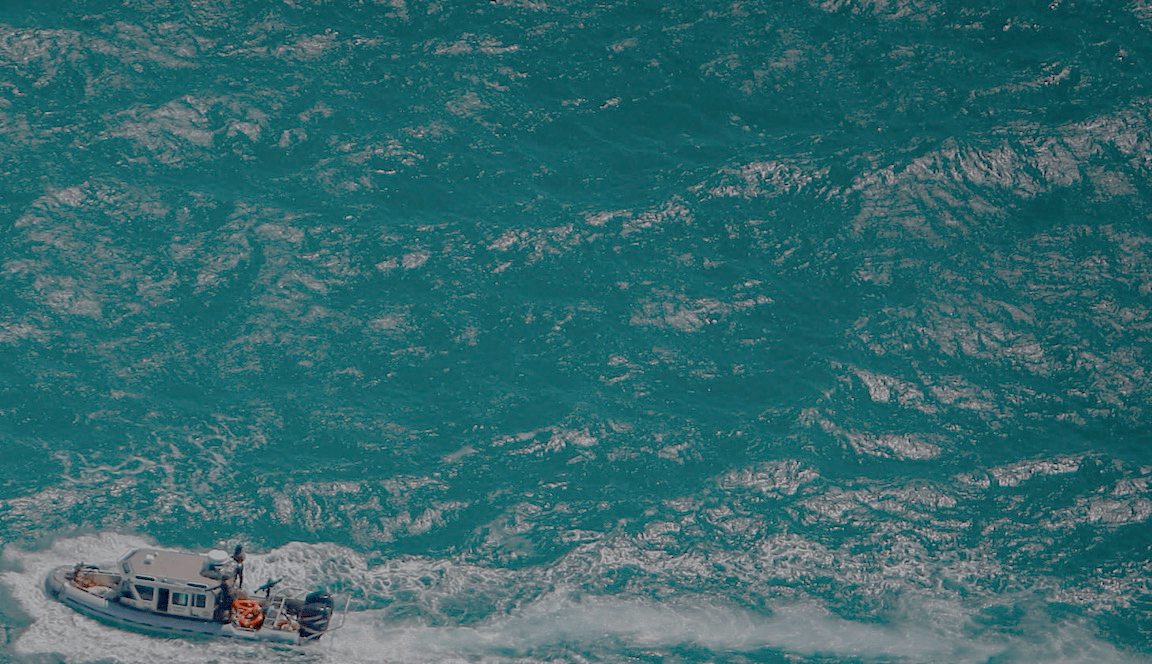 Anti-corruption conventions: Importance and historical context
01
02
The 2030 Agenda for Sustainable Development and anti-corruption
03
05
04
Practical examples
United Nations Convention Against Corruption (UNCAC)
Activity: Quiz
UN Photo/Stuart Price
26
Module 5 – International frameworks for integrity and anti-corruption
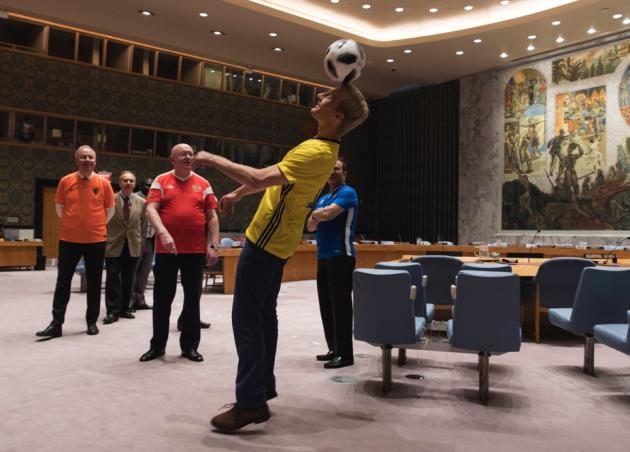 Activity
UN Photo/Mark Garten
27
Module 5 – International frameworks for integrity and anti-corruption
Quiz (1)
1. Which of the following about the 2030 Agenda for Sustainable Development are correct (choose all that apply)?  
It is a 20-year agenda.
It applies only to developing countries.
It applies to only developing countries and mid-income countries.
It addresses poverty, climate change and inequality.
One of its key principles is to leave no one behind.
2. What do the 5Ps of the 2030 Agenda for Sustainable Development stand for? Please write them down: 
P________________ 
P________________ 
P________________ 
P________________ 
P________________
28
[Speaker Notes: Quiz (1):

Correct answers:
= D. and E.
= People, Planet, Prosperity, Peace, Partnership.]
Module 5 – International frameworks for integrity and anti-corruption
Quiz (2)
3. Which of the following statements about the Sustainable Development Goals are correct (choose all that apply?) 
There are 17 SDGs and 169 targets.
The SDGs are not interconnected.
Countries review their progress in SDG implementation through Voluntary National Reviews.
Countries review their progress in SDG implementation through Mandatory National Reviews.
4. Why is combatting corruption key for achieving the 2030 Agenda and the SDGs (choose all that apply)? 
Combatting corruption underpins all efforts to achieve the SDGs.
Corruption disproportionally affects women, the poor and vulnerable groups and hence combatting corruption is key to Leaving No One Behind.
Corruption is key for achieving access to public services for all, such as education and health care.
29
[Speaker Notes: Quiz (2):

Correct answers:
3. = A. and C.
4. = A. and B.]
Module 5 – International frameworks for integrity and anti-corruption
Quiz (3)
5. Which of the following statements is true in relation to SDG 16? 
It calls for effective, accountable and inclusive institutions at national level only.  
It calls for effective, accountable and inclusive institutions at all levels. 
It calls for effective, accountable and participatory institutions at all levels.  
It calls for effective, accountable and participatory institutions at national level only.
6. Anti-corruption conventions (choose all that apply): 
Set standards on anti-corruption measures.
Foster international cooperation.
Keep corruption on the political agenda.
30
[Speaker Notes: Quiz (3):

Correct answers:
5. = B.
6. = A., B. and C.]
Module 5 – International frameworks for integrity and anti-corruption
Quiz (4)
7. The United Nations Convention Against Corruption (UNCAC) (choose all that apply): 
Has near universal reach.
100 countries are signatories.
Is legally binding.
Is not legally binding.
Sets the maximum standards regarding anti-corruption measures.
8. The main areas covered by UNCAC are (choose all that apply): 
Prevention
Criminalization
Asset recovery
Regional cooperation 
International cooperation
31
[Speaker Notes: Quiz (4):

Correct answers:
7. = A. and C.
8. = A, B., C. and E.]
Module 5 – International frameworks for integrity and anti-corruption
Quiz (5)
9. At the country level UNCAC can enhance (choose all that apply): 
Support for anti-corruption reform through technical assistance and information sharing.
Awareness-raising and civil society dialogue through implementation and monitoring mechanisms.
Reform through adoption of preventive anti-corruption policies and practices.
It has not impact on the country level, only at the international level. 

10. UNCAC implementation include (choose all that apply): 
Self-assessment system.
Peer-review process.
The Conference of States Parties to the UNCAC.
It does not include implementation modalities.
32
[Speaker Notes: Quiz (5):

Correct answers:
9. = A., B. and C.
10. = A., B. and C.]
Module 5 – International frameworks for integrity and anti-corruption
Learning outcomes
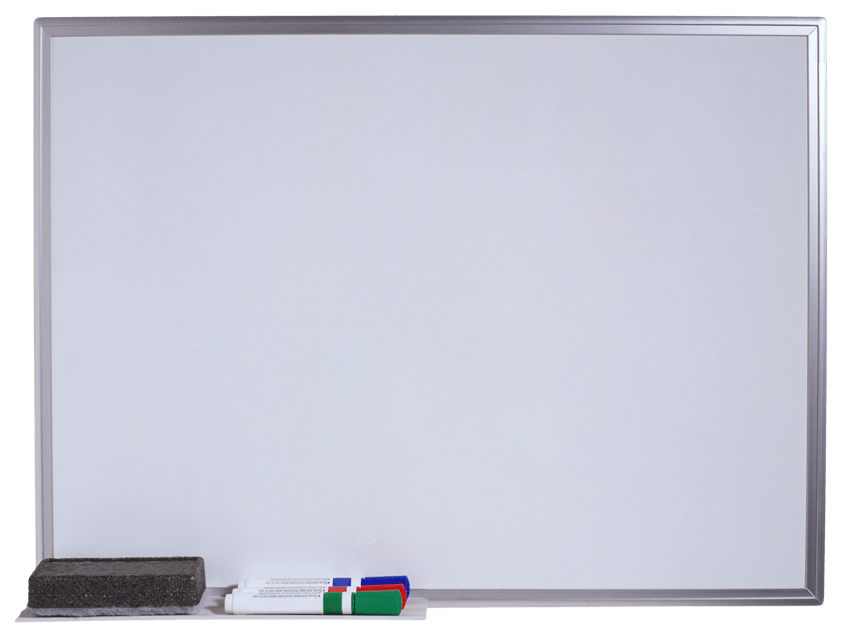 In this module you have learned:
To name the 17 SDGs and key facts about the 2030 Agenda;
To give at least one example each why corruption is harmful to the social, economic and environmental dimension of sustainable development;
To justify why regional and international anti-corruption conventions are important and to name some examples;
To define what UNCAC covers and what not and to explain how it is governed and implemented in practice.
33
Module 5 – International frameworks for integrity and anti-corruption
References (1)
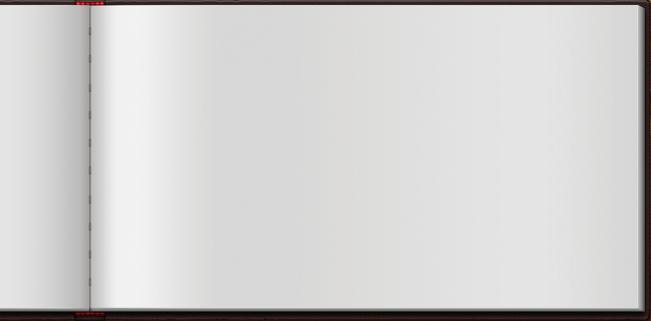 Boehm, F. & Caprio, T. (2014). Fostering good governance at school level in Honduras: The role of transparency bulletin boards. Peabody Journal of Education: Issues of leadership, policy and organisations, 89(1).
Carr, I. (2007). Fighting Corruption Through Regional and International Conventions: A Satisfactory Solution? European Journal of Crime, Criminal Law and Criminal Justice, 15(2), 121-153. Retrieved from https://pdfs.semanticscholar.org/d812/9168c295cc29b88255ef3f5de8f988c7d25f.pdf (last accessed on April 7, 2020). 
Centro Latinoamericano de Administración para el Desarrollo (CLAD) (July 2018). Carta Iberoamericana de Ética e Integridad en la Función Pública. Aprobada por la XVIII Conferencia Iberoamericana de Ministras y Ministros de Administración Pública y Reforma del Estado. Antigua, Guatemala, 26 y 27 de julio de 2018. Retrieved from https://clad.org/wp-content/uploads/2020/10/1-Carta-Iberoamericana-de-%C3%89tica-e-Integridad-en-la-Funci%C3%B3n-P%C3%BAblica-2018-CLAD.pdf last accessed on November 30, 2020).
Deutsche Gesellschaft für Internationale Zusammenarbeit GmbH (GIZ) (2017). Making the SDGs work: Why and how to address corruption in sectors. Retrieved from https://www.giz.de/de/downloads/giz2017_eng_Addressing-corruption-in-sectors.pdf (last accessed on April 7, 2020).
Hechler, H. (May 2017). UNCAC in a nutshell. A quick guide to the United Nations Convention against Corruption for embassy and donor agency staff, U4 Anti-Corruption Resource Centre. Retrieved from https://www.cmi.no/publications/file/3769-uncac-in-a-nutshell.pdf (last accessed on April 7, 2020).
UNDESA (April 2019). Global Forest Goals and Targets of the UN Strategic Plan for Forests 2030. Retrieved from https://www.un.org/esa/forests/wp-content/uploads/2019/04/Global-Forest-Goals-booklet-Apr-2019.pdf (last accessed on April 8, 2021).
UNDESA (March 2015). Towards integration at last? The sustainable development goals as a network of targets. DESA Working Paper No. 141. Retrieved from https://www.un.org/esa/desa/papers/2015/wp141_2015.pdf (last accessed on April 7, 2020).
United Nations (n. y.). Sustainable Development Goal 16. Retrieved from https://sustainabledevelopment.un.org/sdg16 (last accessed on April 7, 2020).
United Nations (June 2019). Corruption and the Sustainable Development Goals (Chapter 2). In United Nations (Ed.). World Public Sector Report 2019. Sustainable Development Goal 16: Focus on public institutions (pp. 39-84). Retrieved from https://publicadministration.un.org/Portals/1/Images/WorldPublicSector/World%20Public%20Sector%20Report%202019.pdf (last accessed on April 7, 2020).
United Nations (2015). Transforming our World: The 2030 Agenda for Sustainable Development. Retrieved from https://sustainabledevelopment.un.org/content/documents/21252030%20Agenda%20for%20Sustainable%20Development%20web.pdf (last accessed on April 7, 2020).
United Nations Convention against Corruption. Adopted by the UN General Assembly on 31 October 2003, by resolution 58/4. Retrieved from https://www.unodc.org/documents/treaties/UNCAC/Publications/Convention/08-50026_E.pdf (last accessed on April 7, 2020).
United Nations Development Programme (June 2015). Guidance note: UNCAC self-assessments. Going beyond the minimum. Retrieved from http://www.undp-aciac.org/publications/GN.pdf (last accessed on April 7, 2020).
UNODC (2019). Rotten Fish: A Guide on Addressing Corruption in the Fisheries Sector. Retrieved from https://www.unodc.org/documents/Rotten_Fish.pdf (last accessed on April 8, 2021).
UNODC (2020a). Global Programme for Combating Wildlife and Forest Crime. Annual Report 2020. Retrieved from https://www.unodc.org/documents/Wildlife/Annual_Report_GPWLFC2020.pdf (last accessed on April 8, 2021).
UNODC (2020b). Signature and Ratification Status. Retrieved from https://www.unodc.org/unodc/en/corruption/ratification-status.html (last accessed on July 20, 2020).
UNODC (December 2016). Report on roundtable “For an effective implementation of UNCAC in support of SDG Goal 16” held at 17th International Anti-corruption Conference in Panama City, Panama. Retrieved from https://static.sched.com/hosted_files/17iacc/3c/17th%20IACC_Long%20Session%20Report_Effective%20implementation%20of%20UNCAC.pdf (last accessed on Apriil 7, 2020).
34
Module 5 – International frameworks for integrity and anti-corruption
References (2)
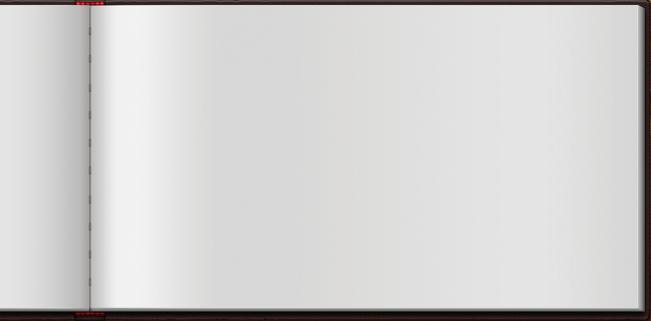 Credits for visuals:
Freepik / dooder. Businessman jumping design. Retrieved from https://www.freepik.com/free-vector/businessman-jumping-design_1076108.htm#page=1&query=gap&position=13 (last accessed on April 8, 2021).
35
Thank you.